ACCTG 325Video T8D
Character
Character
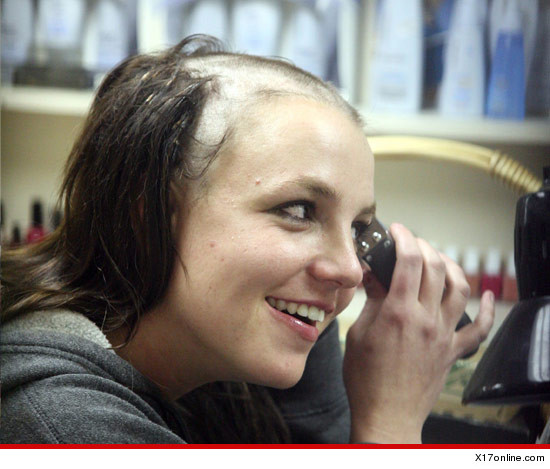 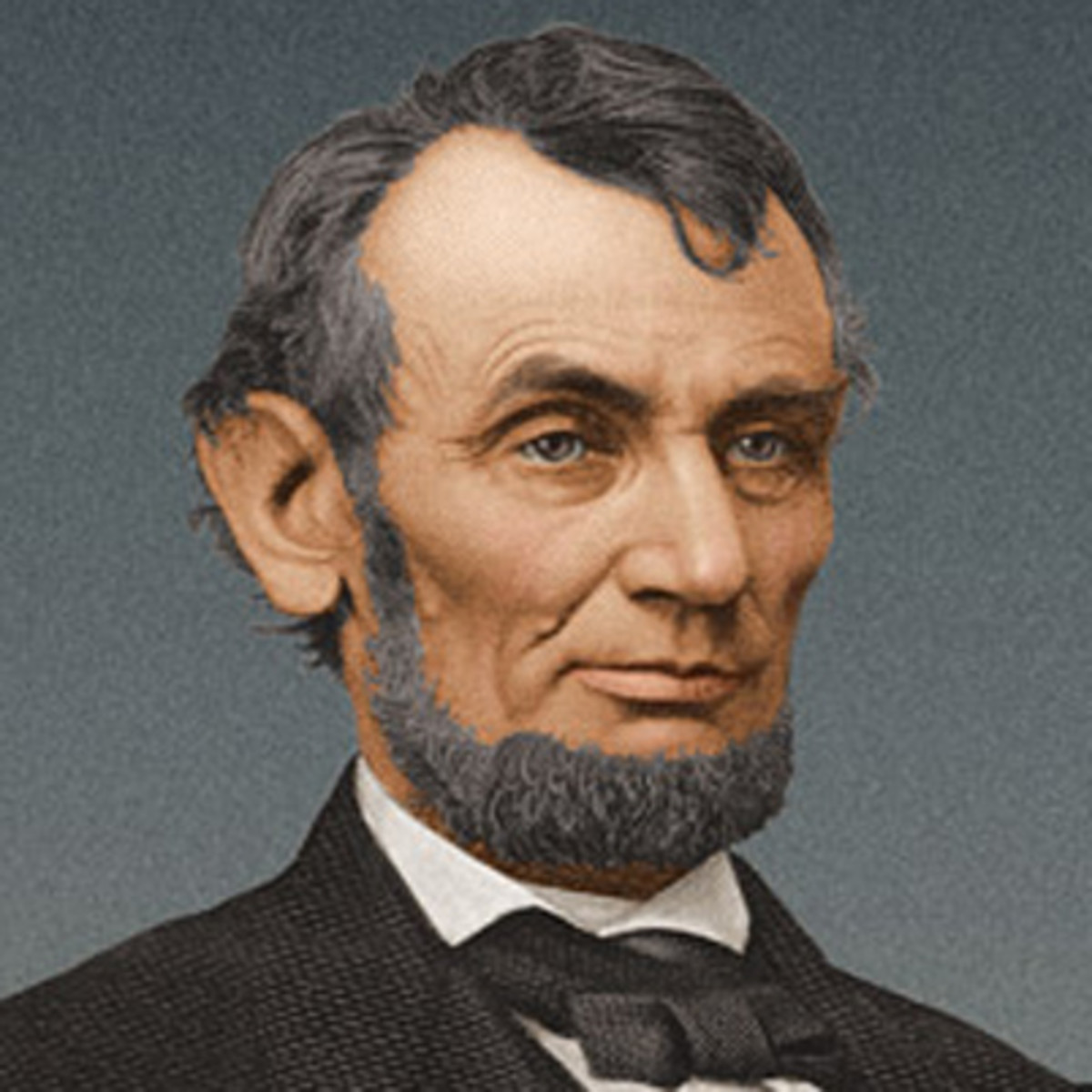 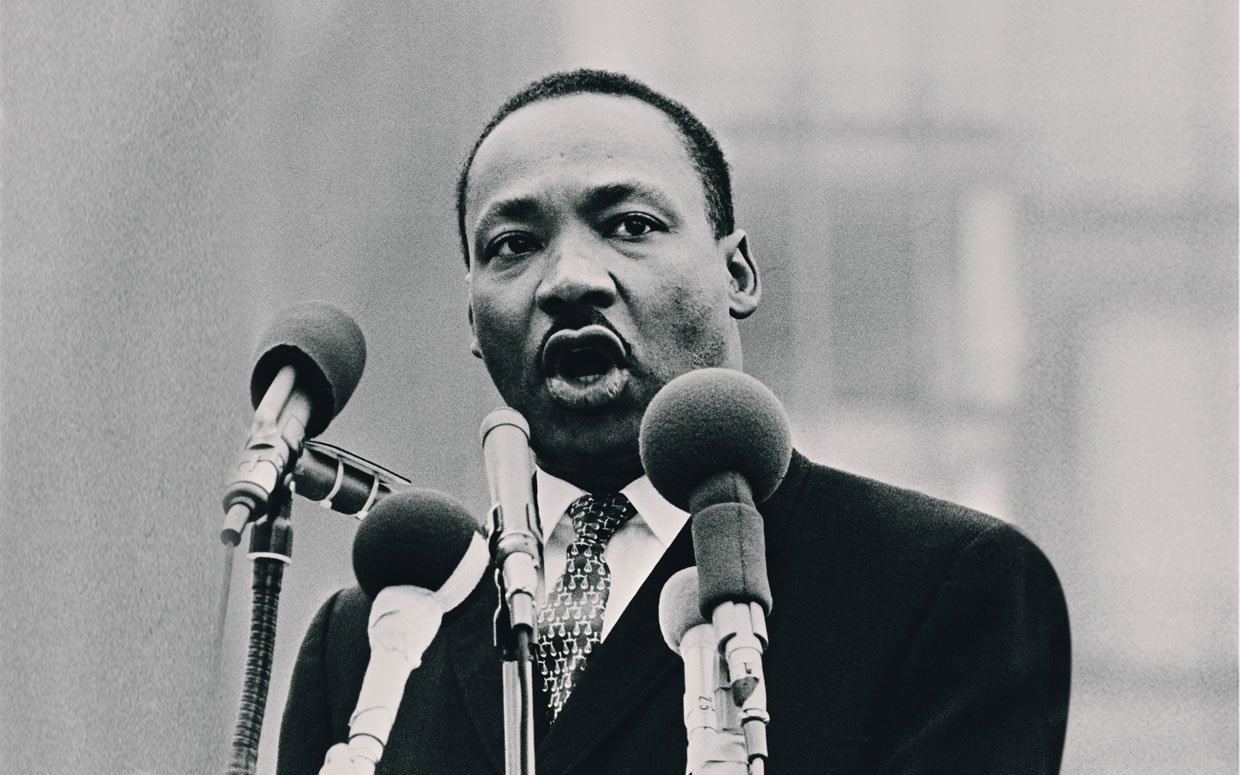 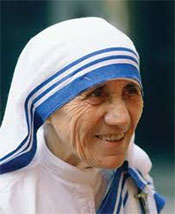 Module 3
2
Character
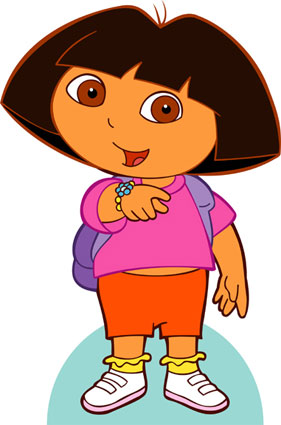 Ordinary
Capital
Tax-exempt
Module 3
3
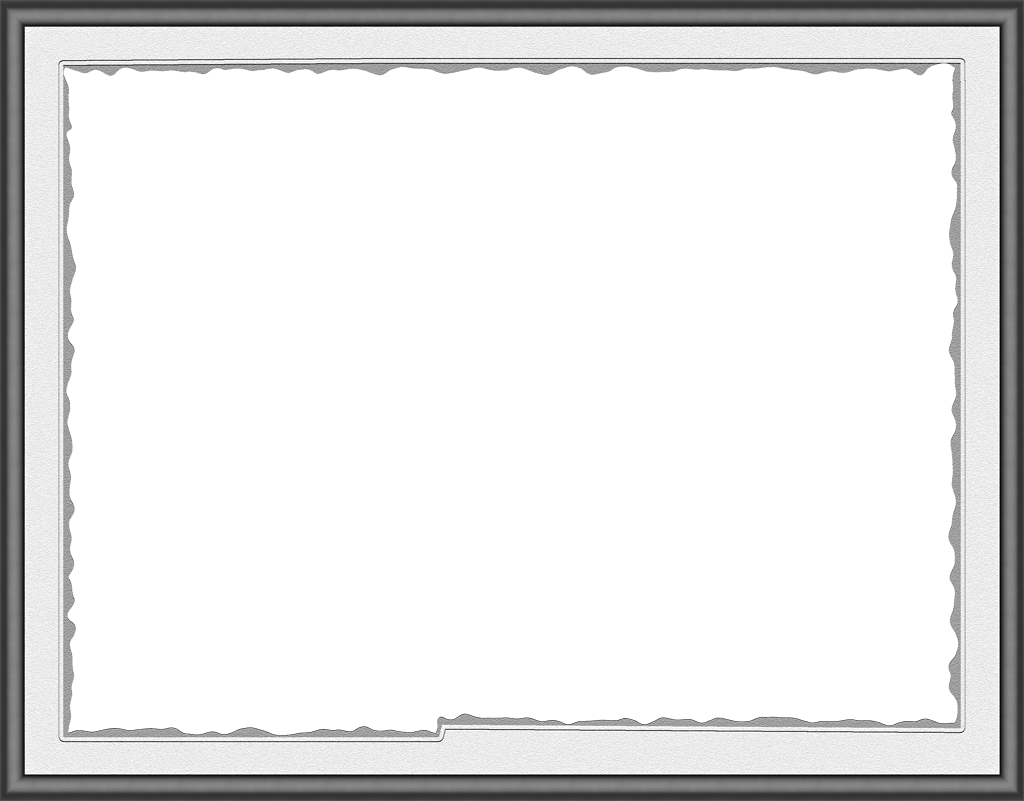 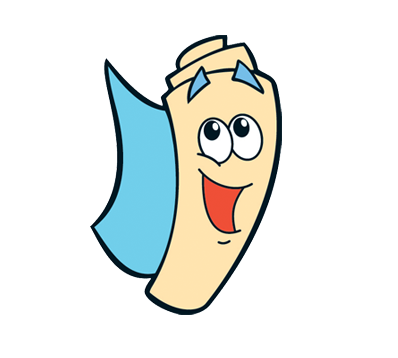 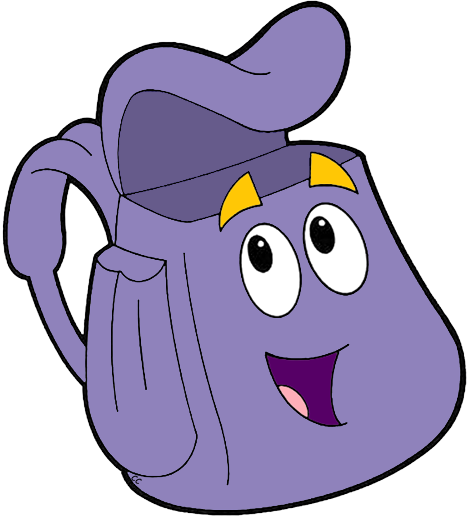 Character
Sale of capital assets results in capital gain or loss
Capital Assets  - Anything that is not NOT a capital asset (yup, double-negative)
(1) Inventory
(2) Trade or business property 
(3) A copyright, a literary, musical, or artistic composition held by a taxpayer whose personal efforts created such property, 
(4) accounts or notes receivable acquired in the ordinary course of trade or business for services rendered or from the sale of inventory; 
(5) a publication of the United States Government 
(6) any commodities derivative financial instrument held by a commodities derivatives dealer, 
(7) any hedging transaction which is clearly identified as such before the close of the day on which it was acquired, originated, or entered into; or 
(8) supplies of a type regularly used or consumed by the taxpayer in the ordinary course of a trade or business of the taxpayer.
Module 3
4
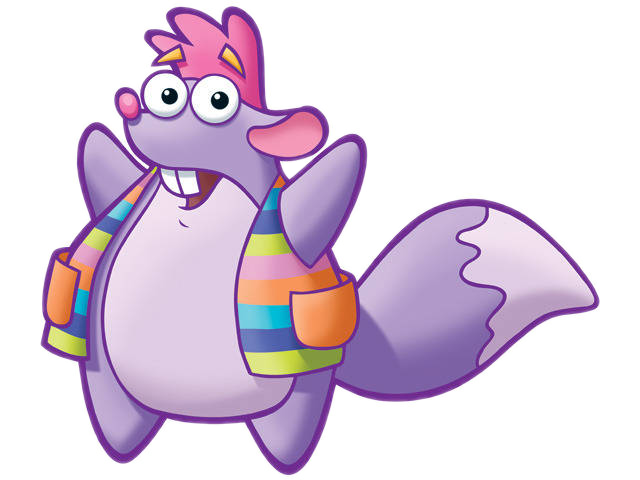 Character
Ordinary Assets 
Assets created or used in a taxpayer’s trade or business
Business assets held for less than a year
Example – Inventory, Accounts Receivable, Machinery and Equipment
If taxpayers sell ordinary assets at a gain, they recognize an ordinary gain that is taxed at ordinary rates
If taxpayers sell ordinary assets at a loss, they deduct the loss against other ordinary income
Module 3
5
Character
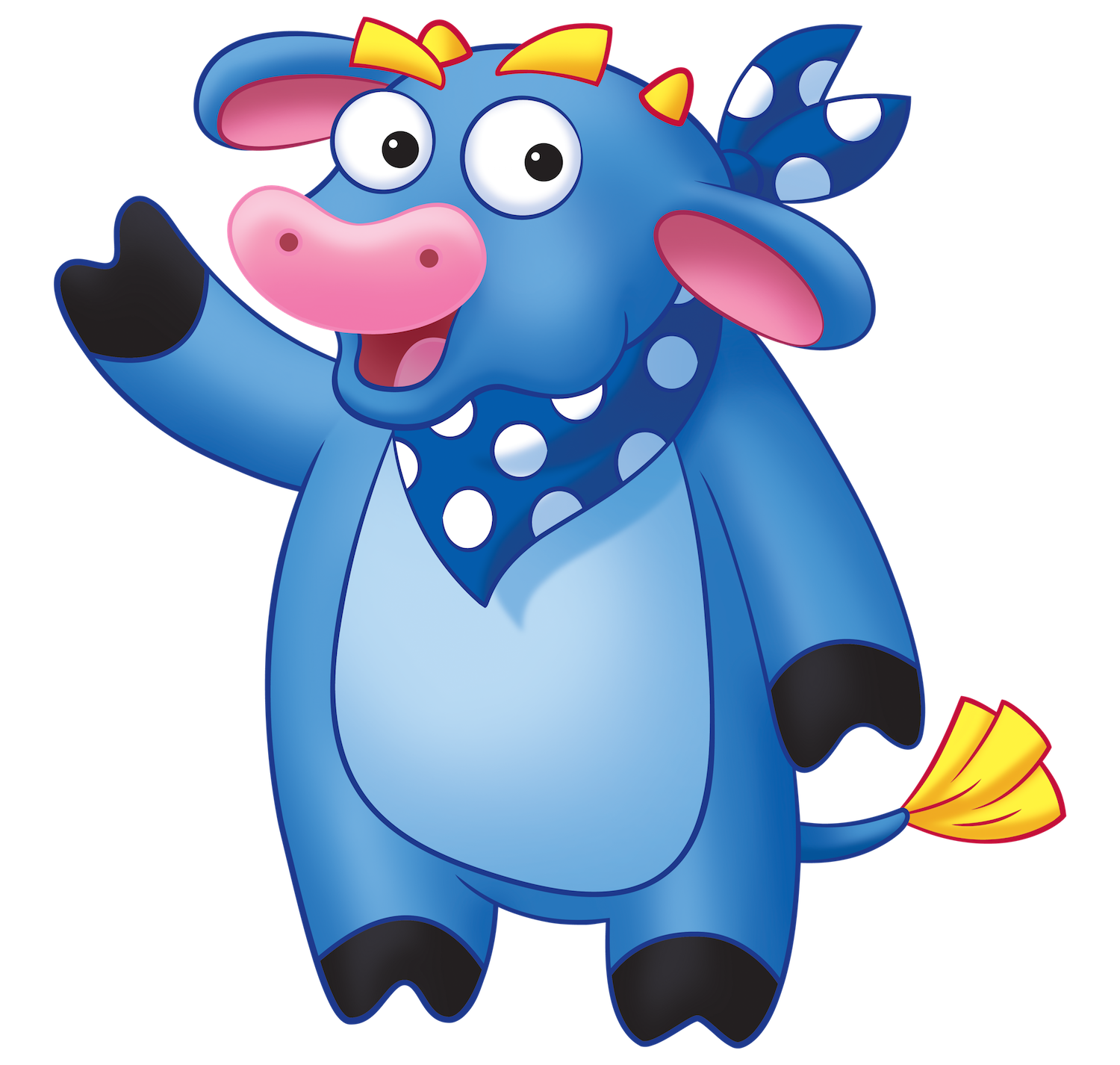 Module 3
6
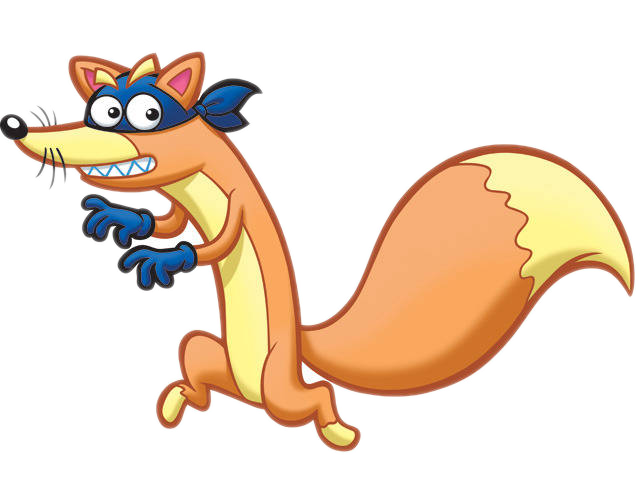 Character
Module 3
7
Character
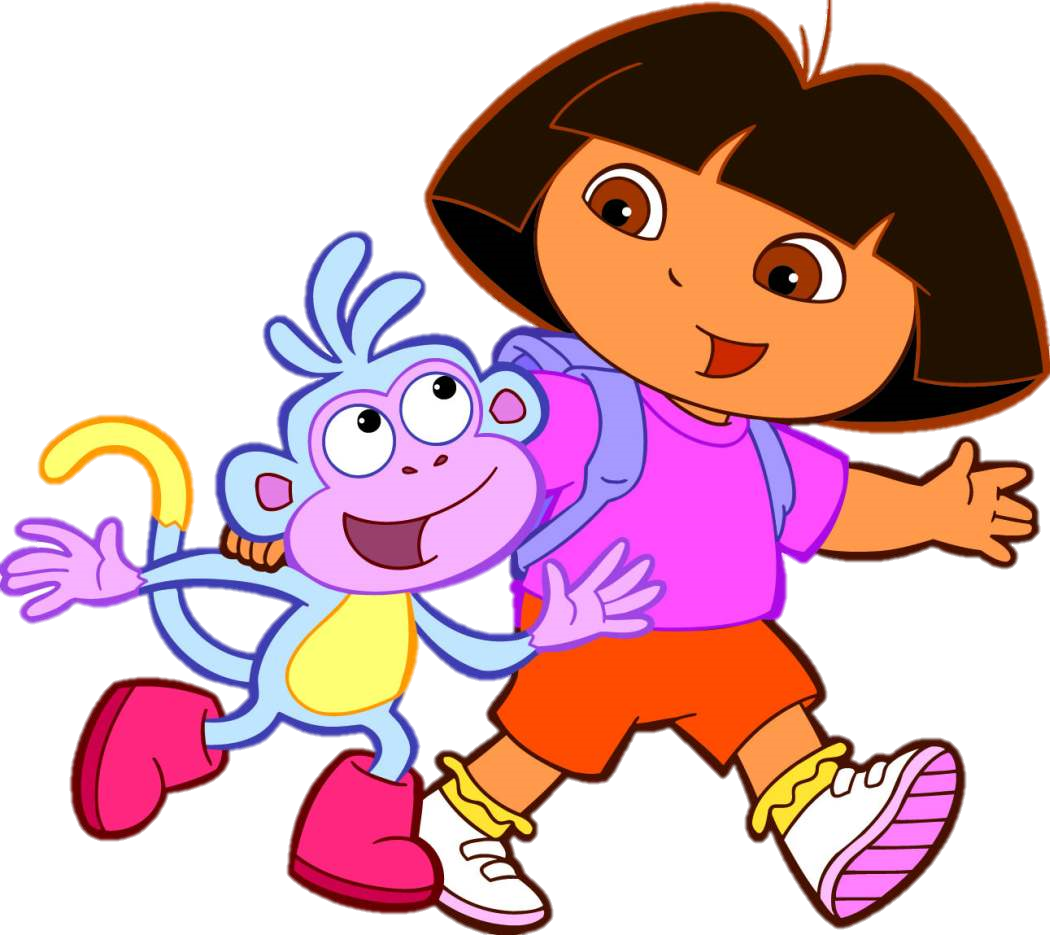 End of Video T8D
Module 3
8